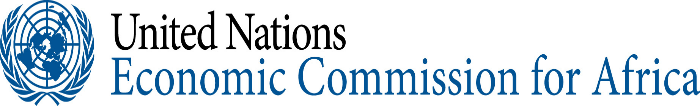 Workshop on the implementation of the SDG indicator framework
Implementation of the UN DA 10 project “The African context”
Oliver Chinganya
African Centre for Statistics

Cape Town, South Africa, 19-20 January 2017
Outline
The African context
Objectives and outcome of the workshop
The DA 10 in Africa
The African Context: the Agenda 2063 & 2030
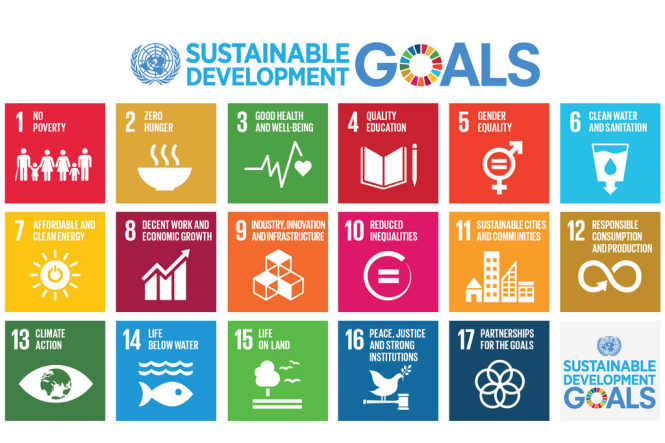 [Speaker Notes: Agenda 2063 is a strategic framework for the socioeconomic transformation of the continent over the next 50 years that builds on and seeks to accelerate the implementation of past and existing continental initiatives for growth and sustainable development.

The Ministers of Finance agreed to have a single monitoring and evaluation instrument that accommodate both Agendas 2030 and 2063 and a common reporting architecture that will produce a single periodic performance report]
The African Context
Assessment & implementation of the SDGs need to be critically strengthened at all levels of the capacity of statistical systems to produce timely & reliable statistics and data
African countries have already committed to implement SDGs and adopted all the targets that are relevant
Several countries have started the SDG’s domestication process
African countries have a another ambition to support Agenda 2063
 Some countries are in the process of integrating SDGs into the existing development frameworks 
 For some it is proving to be a challenge
This requires discussions on national indicator framework on process which also includes Agenda 2063
[Speaker Notes: Bullet 1:]
The African Context: SHaSA
The Strategy for the Harmonization of Statistics in Africa (SHaSA) aims to enable the African Statistical System to generate timely, reliable, and harmonized statistical information, covering all aspects of political, economic, social, and cultural integration for Africa. 

The SHaSA is being revised to be the backbone for the provision of data on indicators for monitoring the implementation of the two agendas

Pan African institutions have aligned the First 10-Year Implementation Plan of Agenda 2063 and SDGs with the SHaSA
What are the objectives of the workshop
Reflect on the preparation of national indicator framework based on national, regional and global priorities

Reflect on the roadmaps for the development of a clear set of strategies to strengthen national statistical systems and their deliverables in line with the Global Action Plan

Increase awareness of the DA 10 Programme among bilateral and multilateral partners to improve coordination and synergies, leveraging financial support, and avoid overlap
[Speaker Notes: Specific objectives related to the two first objectives:
Guiding countries in the development of a comprehensive national indicator framework to measure, monitor and report on the 2030 Sustainable Development Agenda, the Agenda 2063 and other national and regional development policies;
Identifying major challenges in the production and utilization of SDG indicators for Africa
Supporting at country level the incorporation of main recommendations for the development of statistical capacities from the Global Action Plan, and other key decisions from intergovernmental processes, into multi-year programmatic instruments such as the national strategies for the development of statistics (NSDS);
Reflecting and sharing best practices on the implementation of the indicator framework, according to recommendations and priorities articulated in national strategies through conducting data gap assessments.]
Outcome
Raise awareness of the programme among countries and partners 
 
Identify major challenges in the production and utilization of SDG indicators in Africa

Agree on specific objectives and priorities in the implementation of the programme pillars
The DA 10 in Africa
[Speaker Notes: The pillars of the programme]
The DA 10 in Africa
[Speaker Notes: The pillars of the programme]
The DA 10 in Africa
[Speaker Notes: The pillars of the programme]
The DA 10 in Africa
[Speaker Notes: The pillars of the programme]
The DA 10 in Africa
[Speaker Notes: The pillars of the programme]
Focus of activities -  DA 10 in Africa
Technical and training workshops (regional, sub-regional and national)

Capacity building

Guideline and training material addressing specifics issues (data disaggregation… ), technical reports,  E-learning portal

Work closely with selected pilot countries for each pillar and component

Technical advisory mission to specifics countries
Thank you